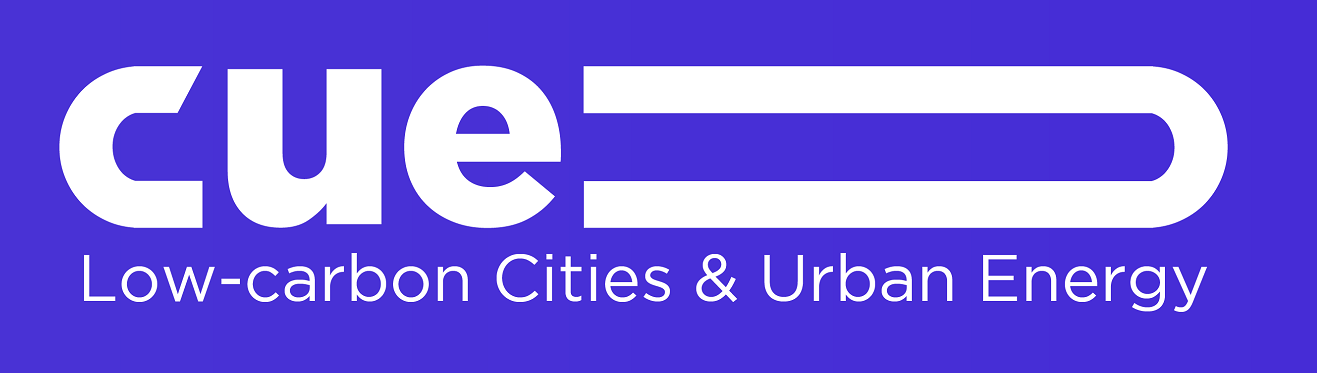 Place your logo here
PLACE YOUR TITLE HEREFONT: ARIAL, BOLD, 60 ptAuthor name(s) and affiliation(s). FONT: ARIAL, ITALIC, 40 pt
Heading/FONT: ARIAL, BOLD, 60 pt
Place your text and images here/FONT: GEORGIA, REGULAR, 50 pt














Poster size: A0 (841 x 1189 mm)
Heading/FONT: ARIAL, BOLD, 60 pt
Place your text and images here/FONT: GEORGIA, REGULAR, 50 pt
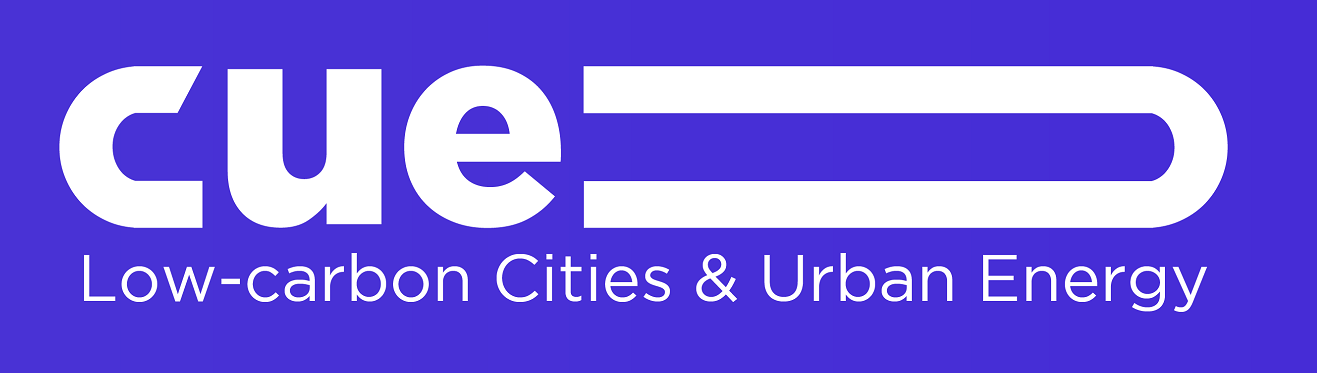 CUE 2018 - Applied Energy Symposium and Forum 2018: Low carbon cities and urban energy systems, June 5-7, Shanghai, China